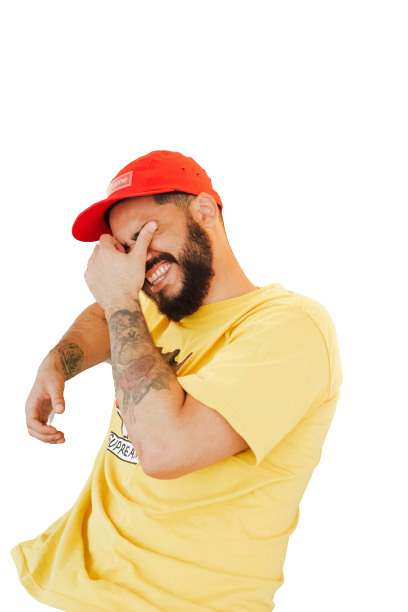 Top over-indexing mood
Who is the free listener in Ireland?
Workout
Chill
Happy
Gender
How are they listening?
Age breakdown
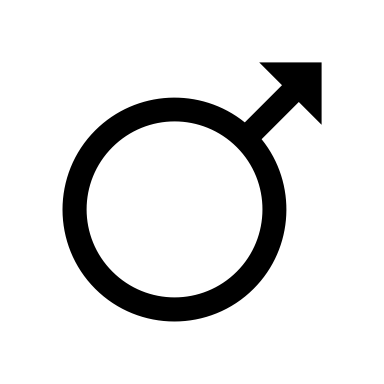 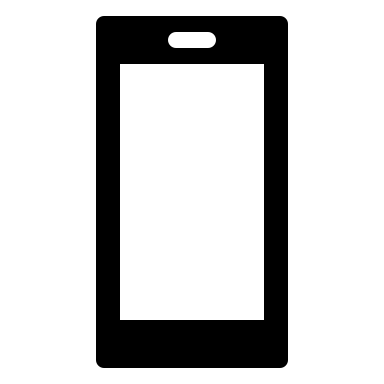 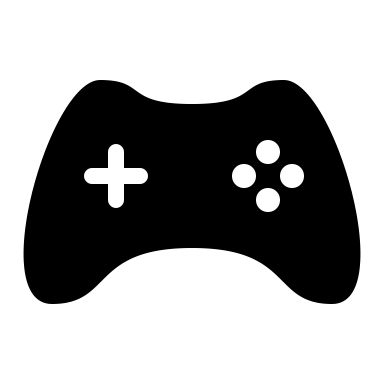 59%
22%
50%
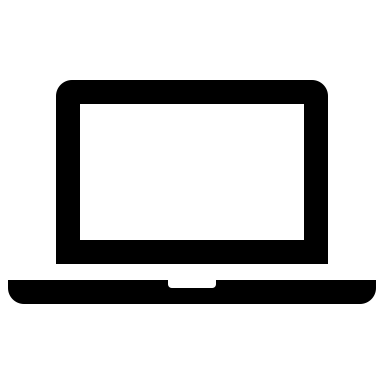 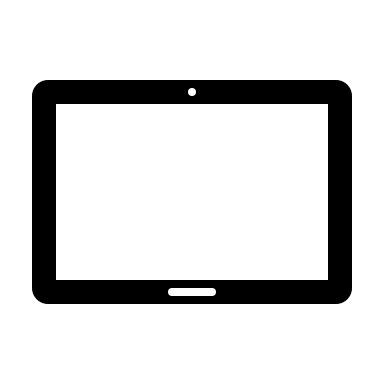 7%
12%
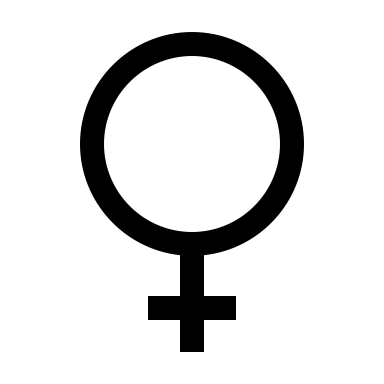 50%
Audience social status
IE Users
+1m
46%
ABC1
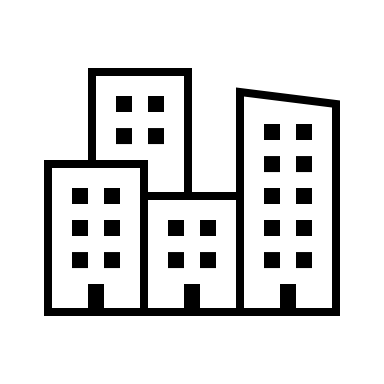 80%
85%
Urban based
Listen via headphones
Spotify has a large, loyal audience in Ireland
+1m +20%
Monthly active free users
Increase in MAUs in 2022
Audio in Ireland
Digital audio listeners in IE
Weekly Reach Digital Audio
Spotify Free delivers the largest audience
Source: TGI
Source: IAB Listen Up
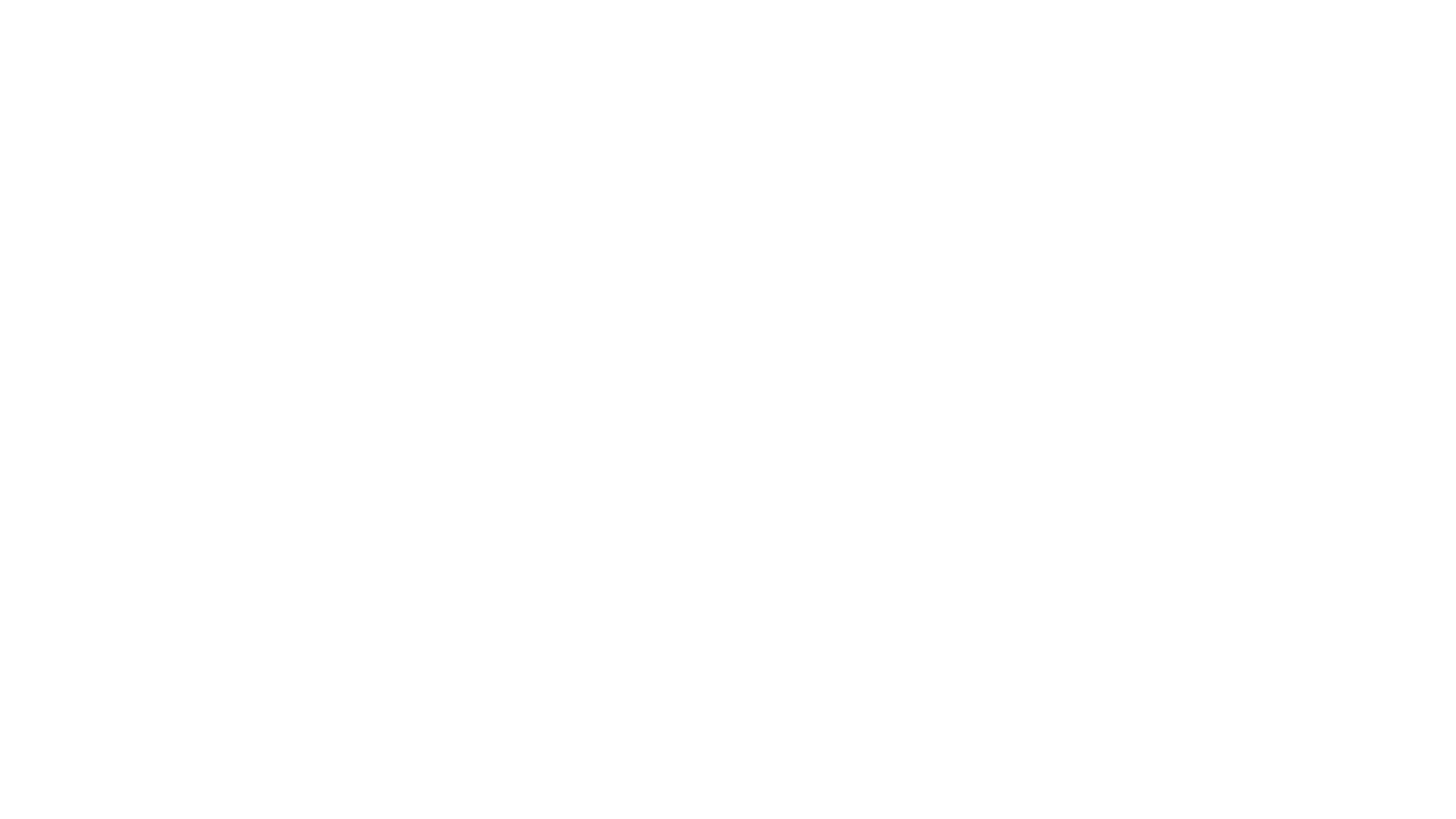 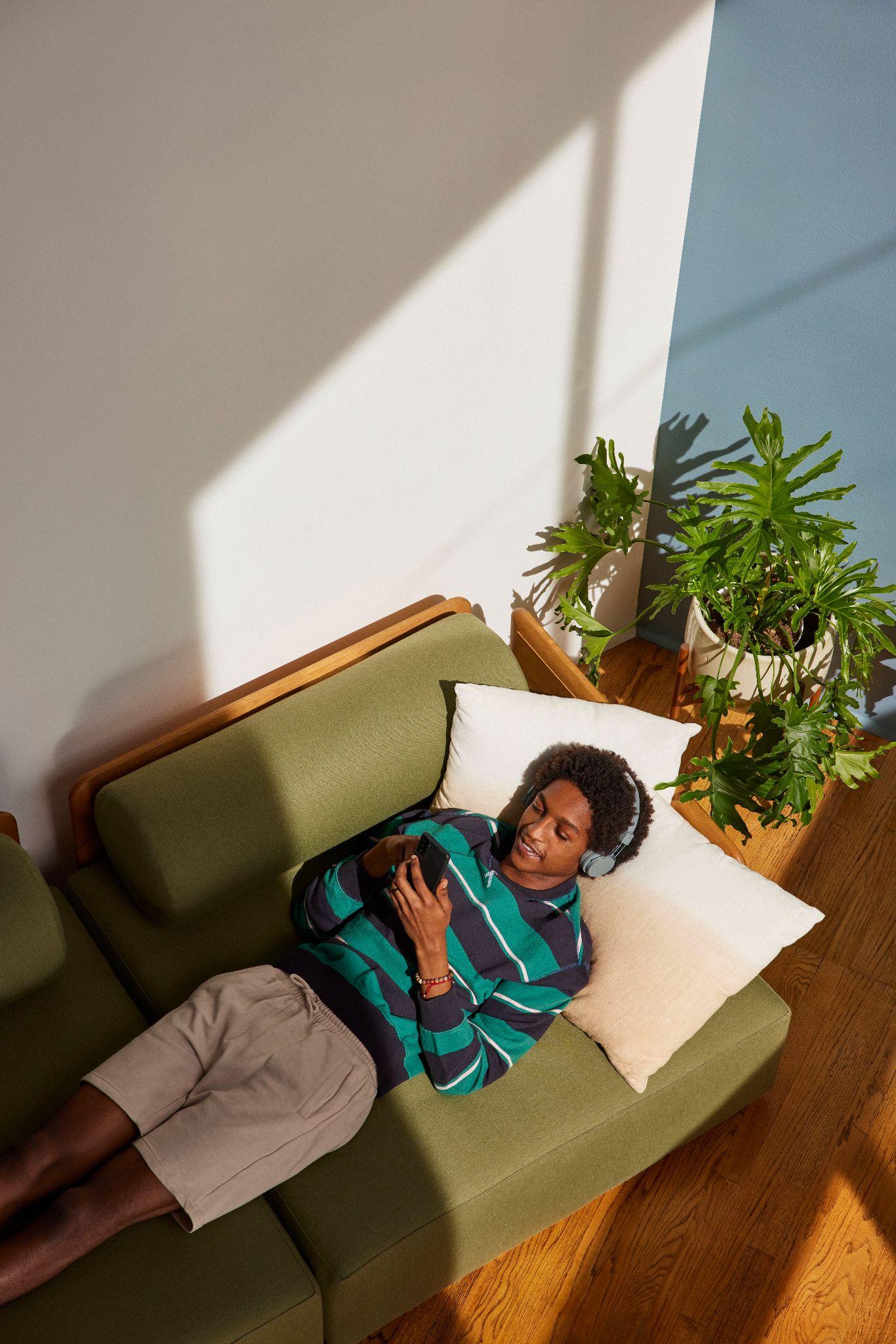 The average Spotify listener tunes in for
2.8
Hours / Day
(GWI, 2022)
[Speaker Notes: They spend, on average, 2.8 hours a day connecting by way of a wide range of devices (phones / connected TVs / Smart Speakers / Cars / PlayStations and other gaming consoles /   They’re here to listen and watch their favorite creators across music and podcasts.]
Spotify Advertising Options
Display
Audio
Video
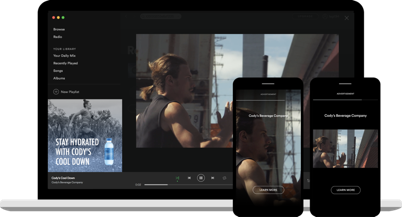 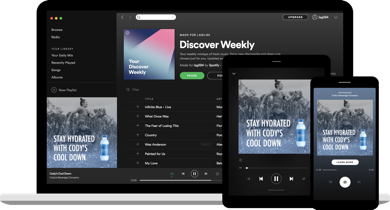 HPTO
Video Takeover
Audio Everywhere
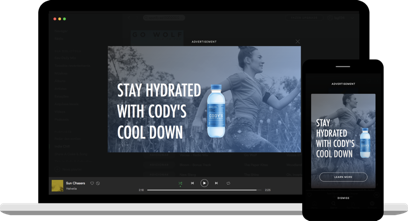 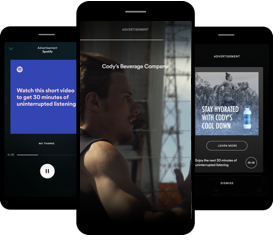 Sponsored Session
Overlays
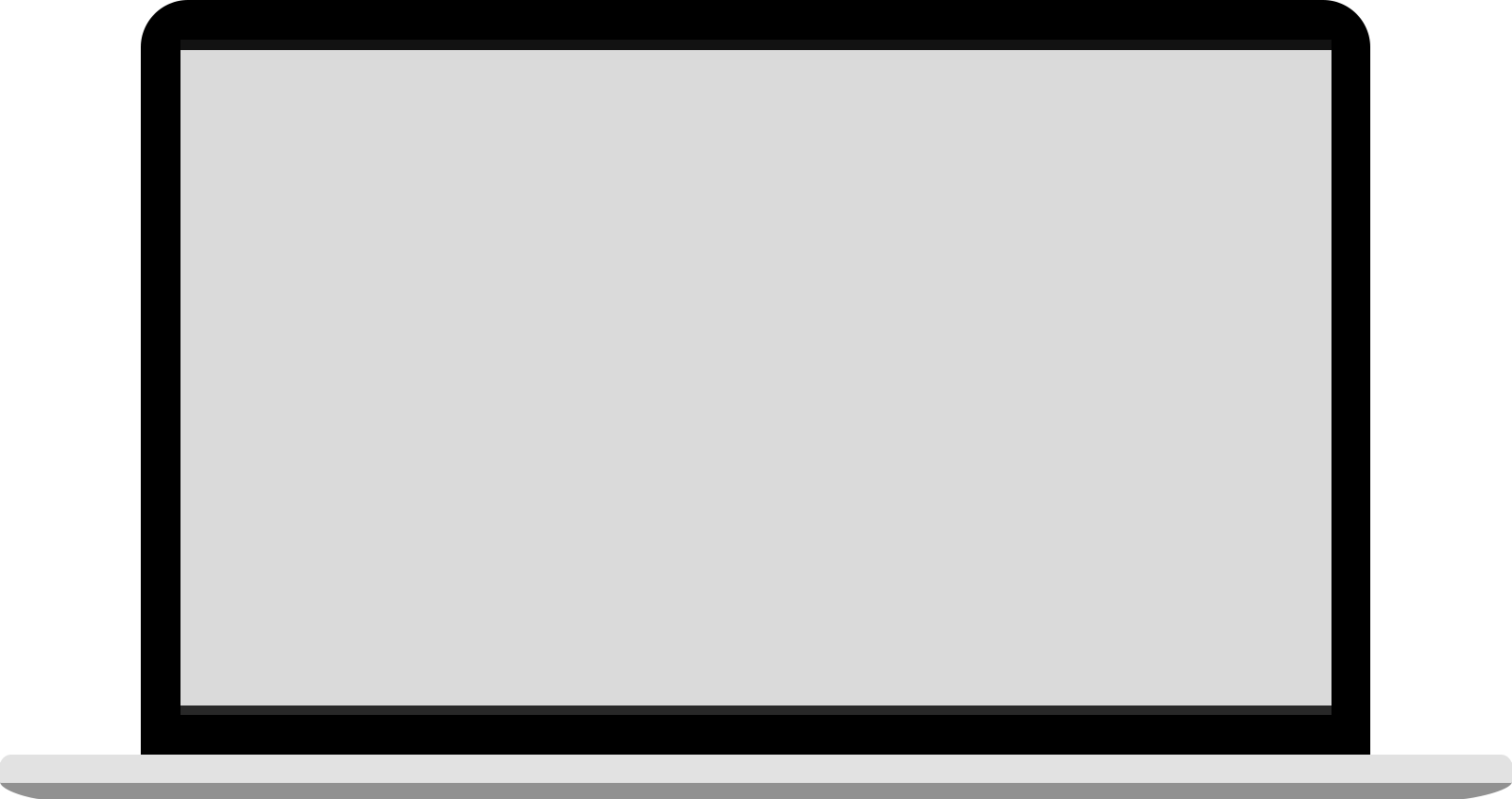 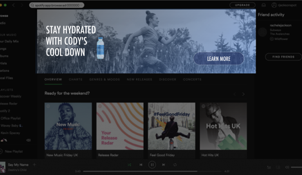 Targeting options for a 100% logged in audience
WHO  
THEY ARE
WHAT THEY’RE LISTENING TO
WHEN & HOW THEY’RE LISTENING
Age & genderGeography & languageInterests & behaviours / Audience Segment
Moods, moments & mindsets
PlaylistGenreEvents/Cultural MomentsPodcast Soon to be Available in IE
DaypartPlatform
Sequential messaging
[Speaker Notes: Our targeting options are extensive. You can reach your audience based on who they are, what they’re listening to, or when and how they are listening. 

Streaming sounds like – music is like a mirror - It uniquely reflects who we are, what we’re doing, and how we’re feeling - Even when we don’t share what we’re listening to publicly, it paints a picture of how we are really feeling and what we are doing in a given moment. Brands can have access to these moments and mindsets and be more relevant and contextual]
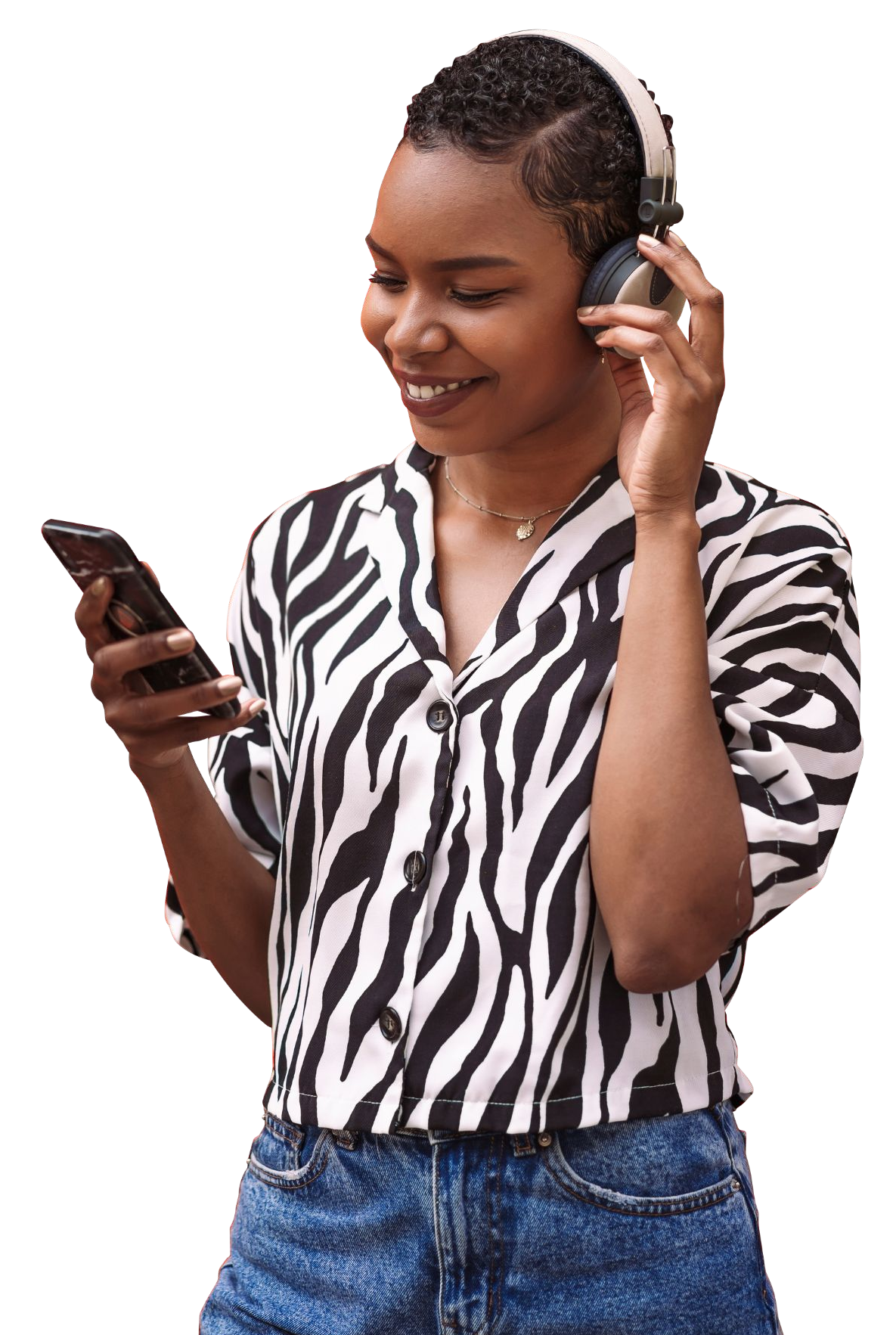 Spotify Podcast Audience Segment
Education
Business & Technology
Comedy
Arts & Entertainment
Travellers
Lifestyle & Health
News & Politics
TV & Movies
True Crime
Sports & Recreation
Society & Culture
Target Spotify users who regularly listen to podcasts on the platform. Choose to target these listeners in general or by their favourite genre
Reach users with unskippable ads in their active listening sessions across music content 
*Ads will not appear in podcasts*
Audio Headliner and HPTO
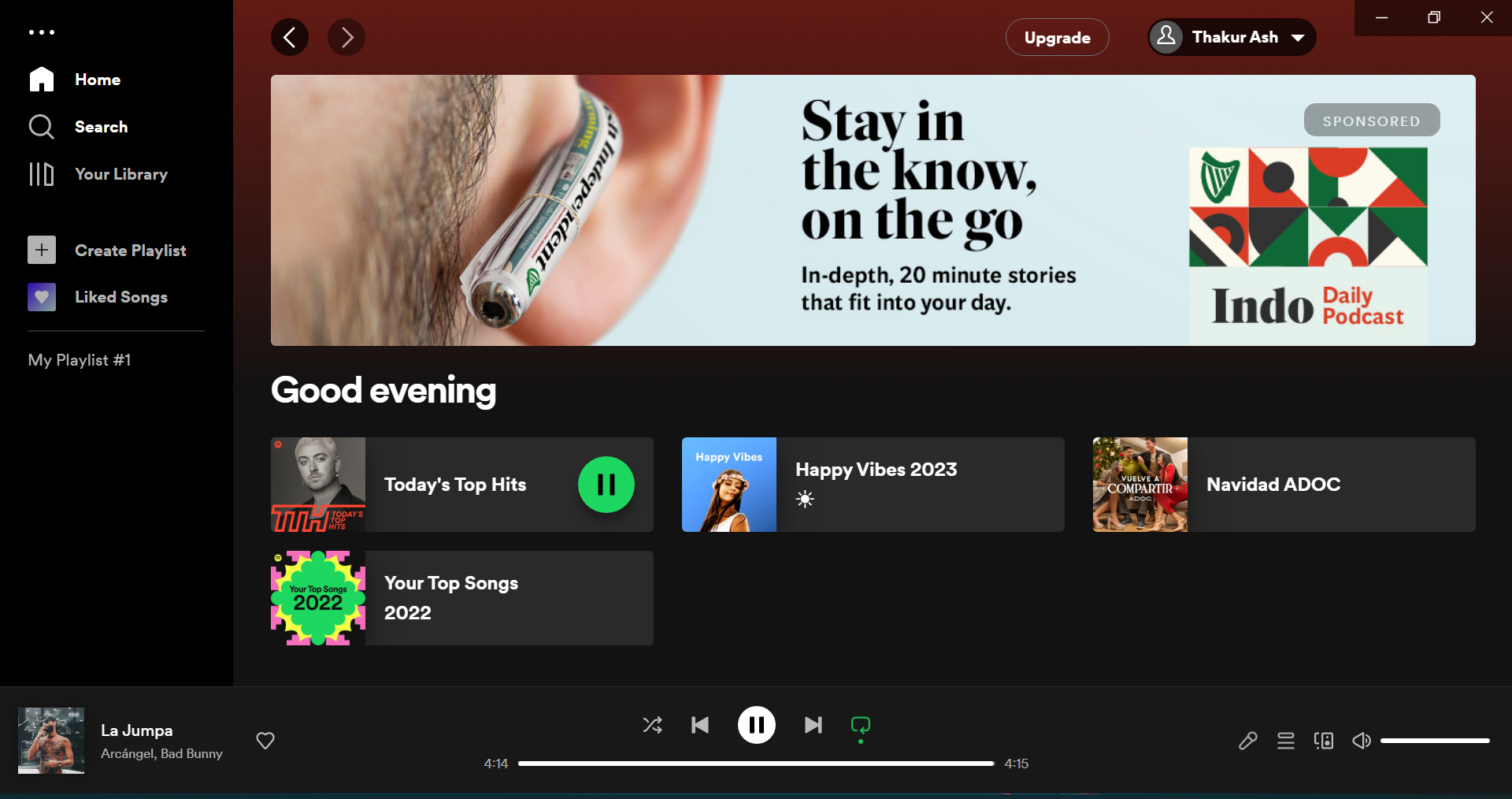 Put your campaign on centre stage
Drive awareness and impact with our Audio Headliner + HPTO sponsorship package

Headliners are a great addition to your standard audio campaigns to drive higher reach and awareness at peak times i.e. product launches, key dates, events etc. 

Your campaign will be given top priority above other ROS campaigns for 24hrs. The HPTO will give you 100% SOV of the home screen

Headliner is the best way to drive high visibility on important campaign dates and launches- the CTRs can be 3-4 times higher than average!

To protect user experience, the delivery is optimised to drive unique reach with fixed frequency caps of 2 per day, 1 per 3hr period
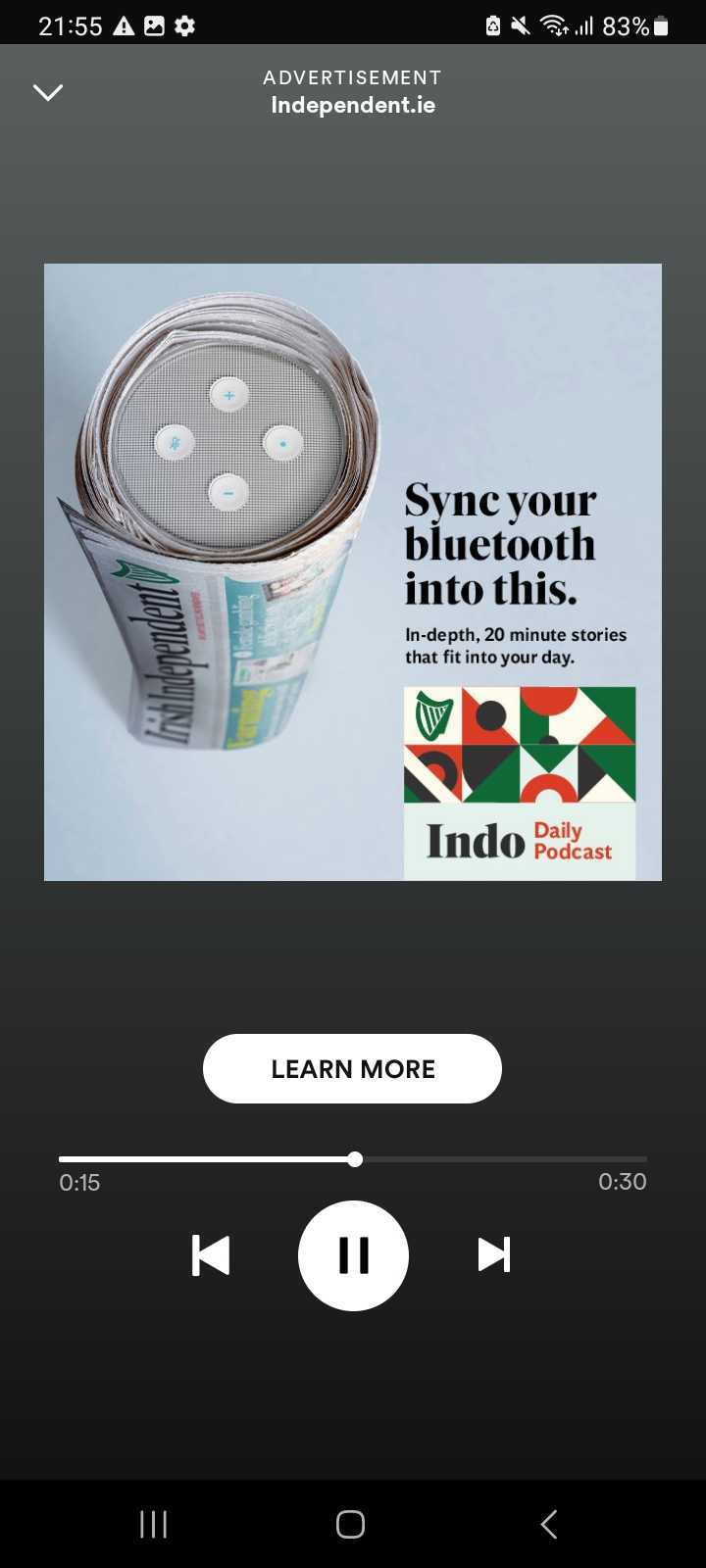 Homepage Takeover
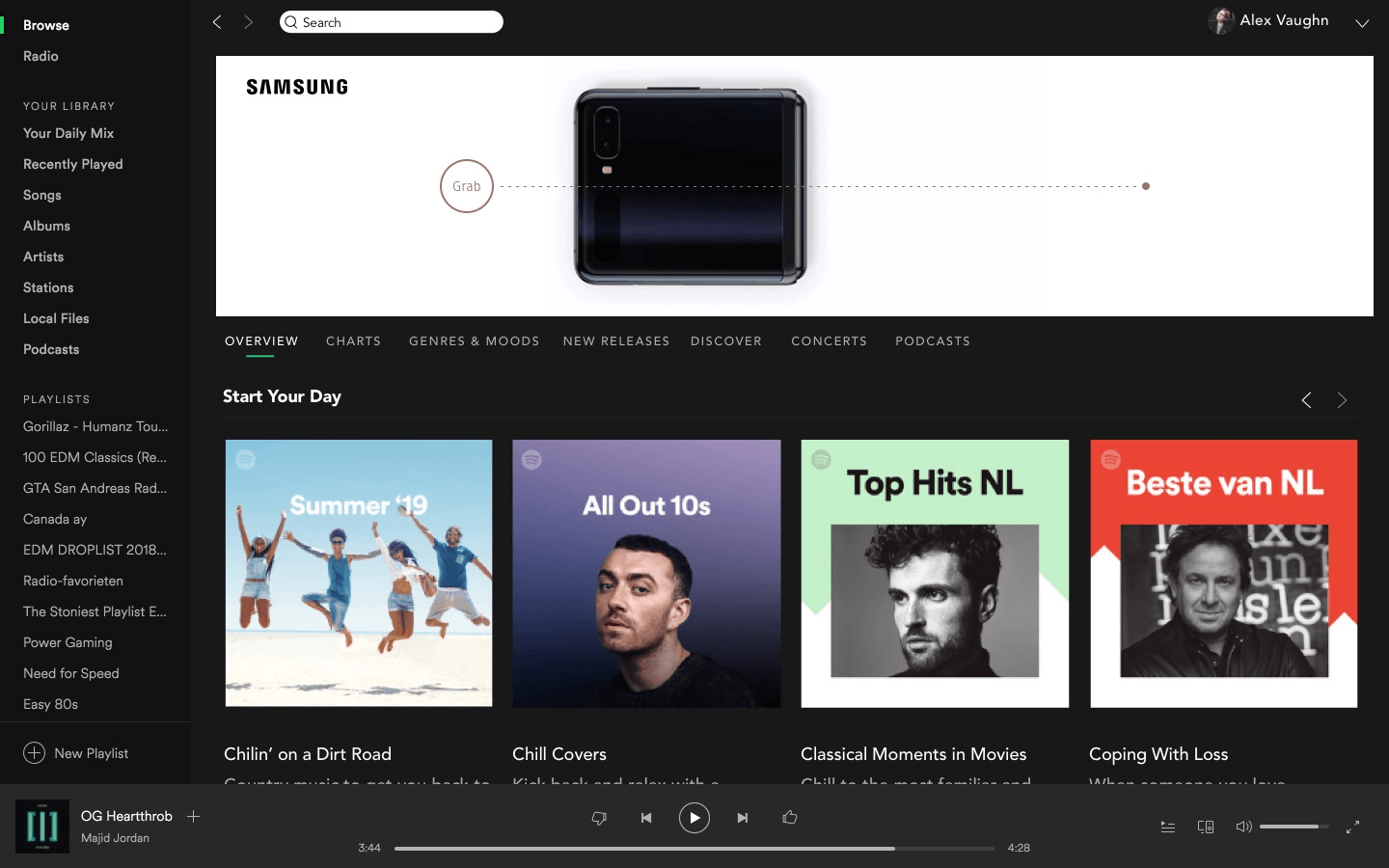 Maximise awareness with an impactful HPTO they can’t ignore
HPTO is available on desktop, be the only brand they see when they launch Spotify 
Charm the audience with a striking HPTO
Production cost will be discounted if this example is used and localised
100%
SOV, the only brand they will see on the launch page of Spotify